Ch. 8 – Covalent Bonding
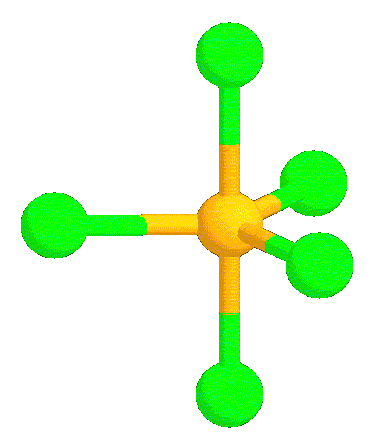 VSEPR Theory
A. VSEPR Theory
Valence Shell Electron Pair Repulsion Theory
Electron pairs orient themselves in order to minimize repulsive forces.
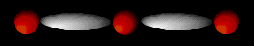 Lone pairs repel more strongly than bonding pairs!!!
A. VSEPR Theory
Types of e- Pairs
Bonding pairs - form bonds
Lone pairs - nonbonding e-
Bond Angle
A. VSEPR Theory
Lone pairs reduce the bond angle between atoms.
Know the 8 common shapes 
& their bond angles!
B. Determining Molecular Shape
Draw the Lewis Diagram.
Tally up e- pairs on central atom.
double/triple bonds = ONE pair
Shape is determined by the # of bonding pairs and lone pairs.
BeH2
C. Common Molecular Shapes
2 total
2 bond
0 lone
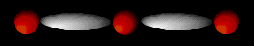 LINEAR
180°
BF3
C. Common Molecular Shapes
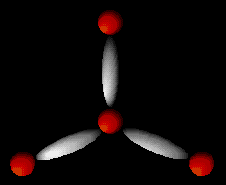 3 total
3 bond
0 lone
TRIGONAL PLANAR
120°
SO2
C. Common Molecular Shapes
3 total
2 bond
1 lone
BENT
<120°
CH4
C. Common Molecular Shapes
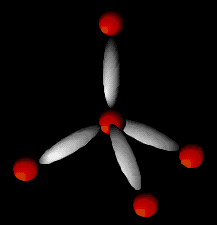 4 total
4 bond
0 lone
TETRAHEDRAL
109.5°
NH3
C. Common Molecular Shapes
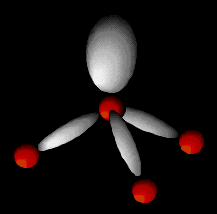 4 total
3 bond
1 lone
TRIGONAL PYRAMIDAL
107°
H2O
C. Common Molecular Shapes
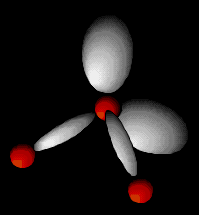 4 total
2 bond
2 lone
BENT
104.5°
PCl5
C. Common Molecular Shapes
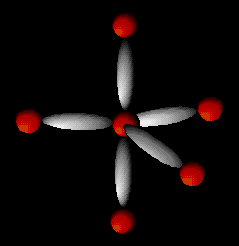 5 total
5 bond
0 lone
TRIGONAL BIPYRAMIDAL
120°/90°
SF6
C. Common Molecular Shapes
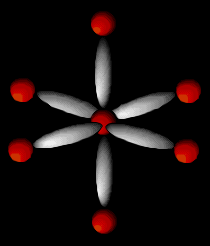 6 total
6 bond
0 lone
OCTAHEDRAL
90°
F  P  F
F
D. Examples
PF3
4 total
3 bond
1 lone
TRIGONAL PYRAMIDAL
107°
O   C   O
D. Examples
CO2
2 total
2 bond
0 lone
LINEAR
180°